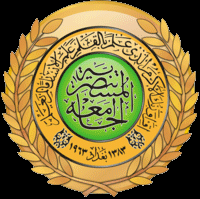 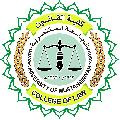 محاضراتفي مدخل دراسة الشريعة الاسلامية
الاستاذ المساعد الدكتور
إسماعيل محمود محمد الجبوري
كلية القانون
2018/2017
القواعد الفقهية
المنهج
تعريف القاعدة الفقهية لغة واصطلاحاّ0
الفرق بين القاعدة الفقهية وبين الضابط0
الفرق بين القاعدة الفقهية والنظرية الفقهية0
الفرق بين القاعدة الفقهية ، والقاعدة الأصولية0
أهمية القواعد الفقهية0
أقسام القواعد الفقهية0
مصدر القاعدة الفقهية0
حجية القاعدة الفقهية0
صياغة القاعدة الفقهية0
تاريخ القاعدة الفقهية0
مؤلفات القواعد الفقهية00
قواعد الفقه الكلية
1-الأمور بمقاصـــــــدها0
2-اليقين لا يزول بالشك0
3-المشقة تجلب التيسير0
4-الضرر يـــــــــــــــزال0
5-العادة محكمـــــــــــــة0
تعريف القاعدة الفقهية
الفرق بين القاعدة والضابط
1-القاعدة لا تختص بباب، والضابط يختص بباب0
2- أنّ القاعدة الفقهية متفق عليها-في الغالب- بين مجموع المذاهب أو أغلبها، أما الضابط الفقهي فالغالب فيه أن يختص بمذهب معيّن
الأشباه والنظائر
قال السيوطي: المشابهة هي الاشتراك في أكثر الوجوه لا كلها، وأنّ المناظرة يكفي فيها الاشتراك في بعض الوجوه، ولو كان وجها واحداّ0
الاشباه الفروع التي أشبه بعضها بعضا في الصورة والحكم0
النظائر: الفروع التي أشبه بعضها بعضا في الصورة ولكن قد يكون فيها من الأوصاف ما يمنع من إلحاقها في الحكم بما يشابهها0
مقارنة بين القاعدة الفقهية والقاعدة الأصولية
أوجه الشبه:
1-كلاً منهما قضية كلية متعلقة بالفقه تدخل تحتها فروع فقهية كثيرة0
2-كلاً منهما يعتبر ميزانا للفروع الفقهية، قواعد الأصول معيار استنباط الأحكام من الأدلة، والقواعد الفقهية معيار لضبط الفروع المتشابهة بعد الاستنباط0
أوجه الاختلاف:
1-موضوع القاعدة الفقهية فعل المكلف ، بينما موضوع القاعدة الأصولية الأدلة وما يعرض لها0
2-القاعدة الفقهية متعلقة بكيفية العمل بلا واسطة، وأما القاعدة الأصولية فهي متعلقة بكيفية العمل مع الواسطة0
مقارنة بين القاعدة الفقهية والقاعدة الأصولية
أوجه الشبه:
1-كلاً منهما قضية كلية متعلقة بالفقه تدخل تحتها فروع فقهية كثيرة0
2-كلاً منهما يعتبر ميزانا للفروع الفقهية، قواعد الأصول معيار استنباط الأحكام من الأدلة، والقواعد الفقهية معيار لضبط الفروع المتشابهة بعد الاستنباط0
أوجه الاختلاف:
1-موضوع القاعدة الفقهية فعل المكلف ، بينما موضوع القاعدة الأصولية الأدلة وما يعرض لها0
2-القاعدة الفقهية متعلقة بكيفية العمل بلا واسطة، وأما القاعدة الأصولية فهي متعلقة بكيفية العمل مع الواسطة0
3-القاعدة الأصولية وسيلة يتوصل بها المجتهد إلى الأحكام الفقهية، أما القاعدة الفقهية فهي ضابط كلي للأحكام الفقهية التي توصل اليها المجتهد باستعماله القاعدة الأصولية0
4- القاعدة الأصولية متقدمة في وجودها الذهني والواقعي على القواعد الفقهية،  بل متقدمة على الفروع التي جاءت القواعد الفقهية لجمعها وضبطها0
5- من حيث مهمة كل منهما، فالقواعد الفقهية تضبط للفقيه الأحكام المتشابهة ، وأما القواعد الأصولية فهي طريق لاستنباط الأحكام الشرعية العملية0 ( القواعد الفقهية للسعدي )
6- القواعد الأصولية قواعد كلية تنطبق على جميع جزئياتها وموضوعها، وأما القواعد الفقهية فإنّها أغلبية يكون الحكم فيها على أغلب الجزئيات، وتكون لها مستثنيات0( القواعد الفقهية للندوي ص 68)
فوائد القواعد الفقهية